МОУ «Будаговская СОШ»
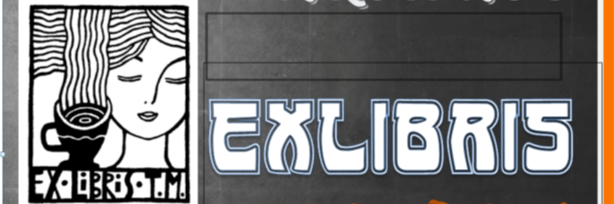 МАСТЕР-КЛАСС:
Выполнение 
ЭКСЛИБРИСА
в технике линогравюры
Преподаватель: Хохлова  Антонида  Владимировна
Дизайн 
в области культуры 
и искусства
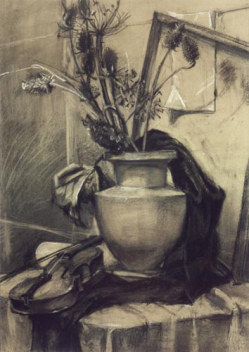 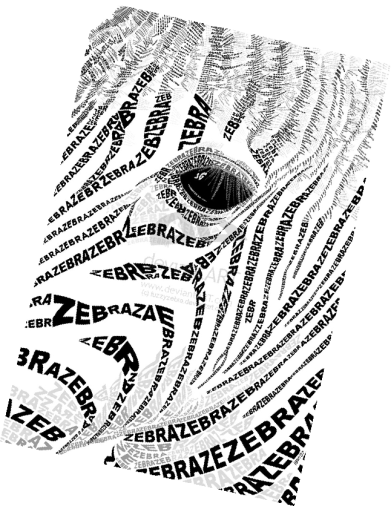 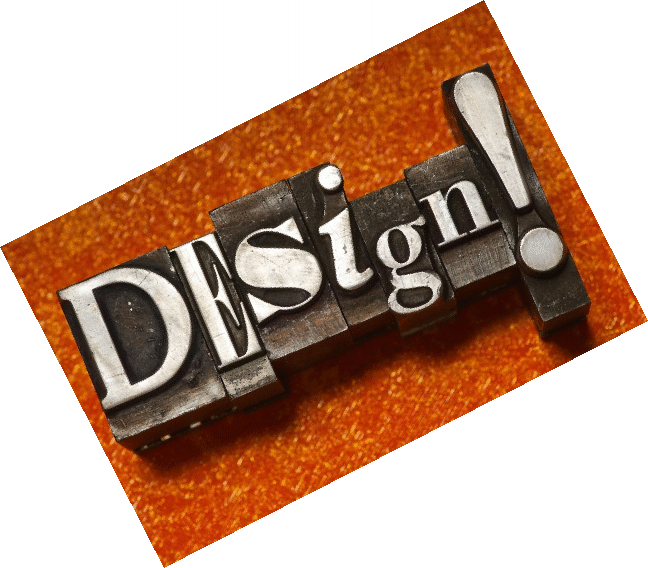 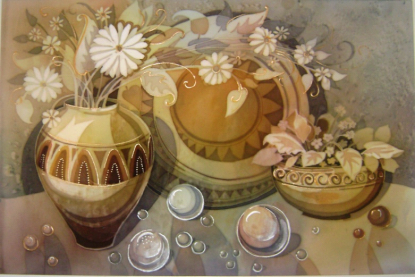 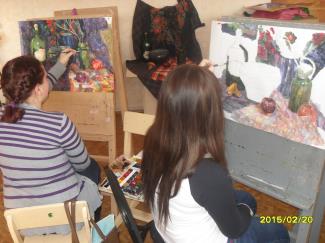 Цель мастер-класса: разработка эскиза, выполнение в материале и печать экслибриса в технике линогравюры.
Графика - вид изобразительного искусства. Слово графика происходит 
от греческого слова «графо», которое означает писать, чертить, процарапывать.
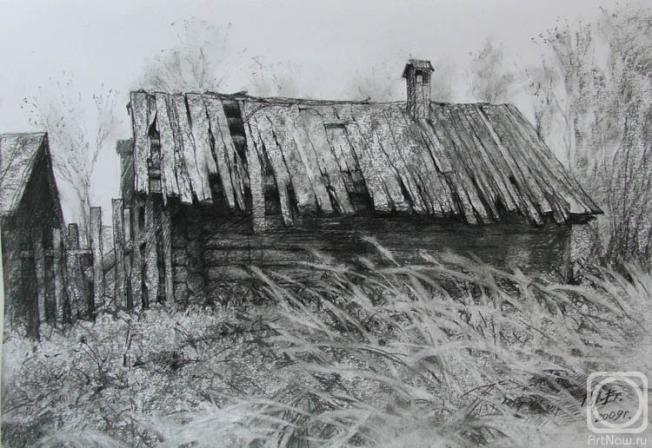 Виды графики

Графика объединяет две группы художественных произведений: 
- рисунок; 
- печатную графику.
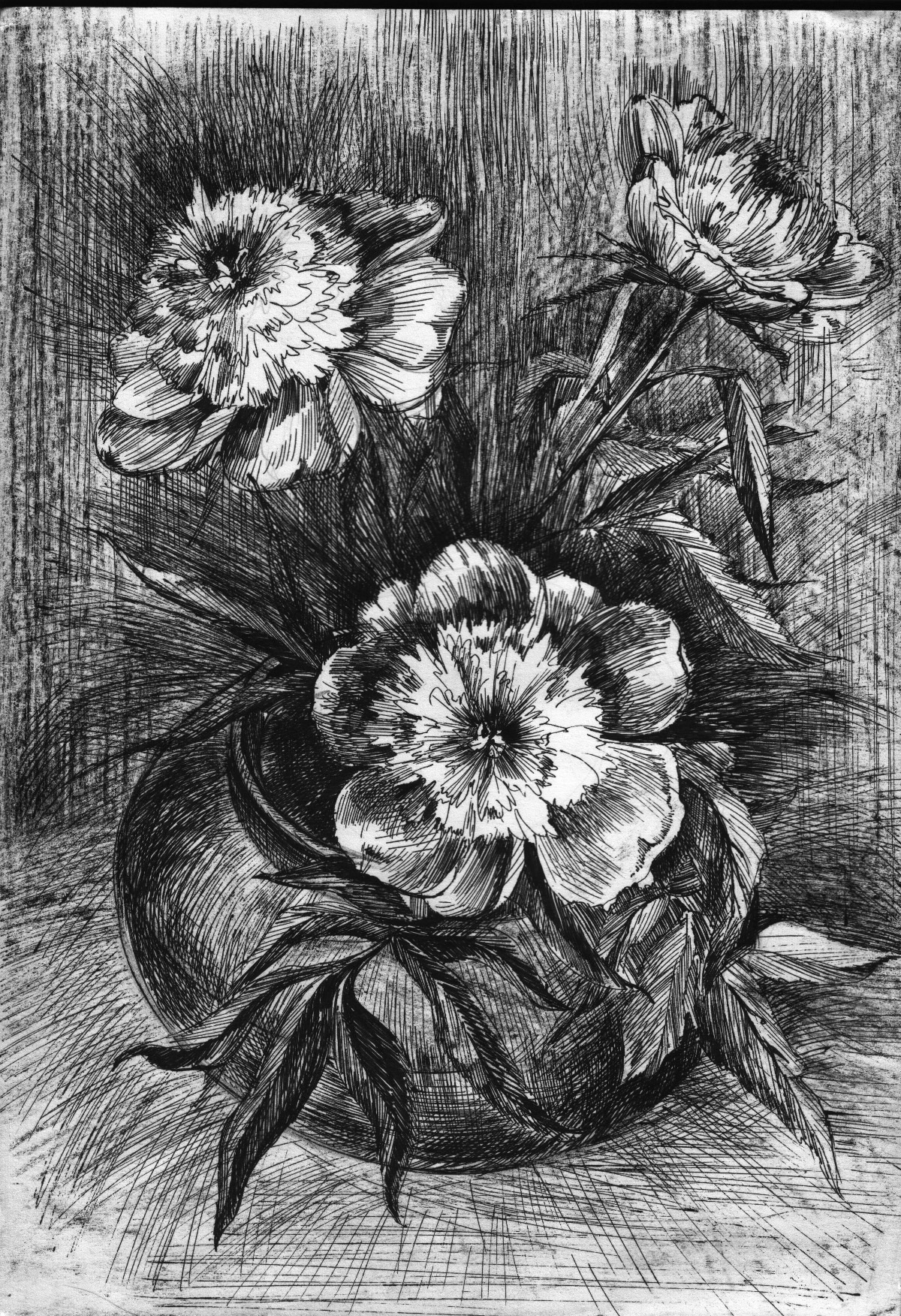 Рисунок
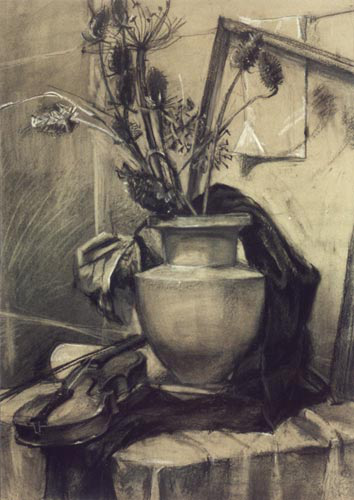 Уголь, мел
Рисунок
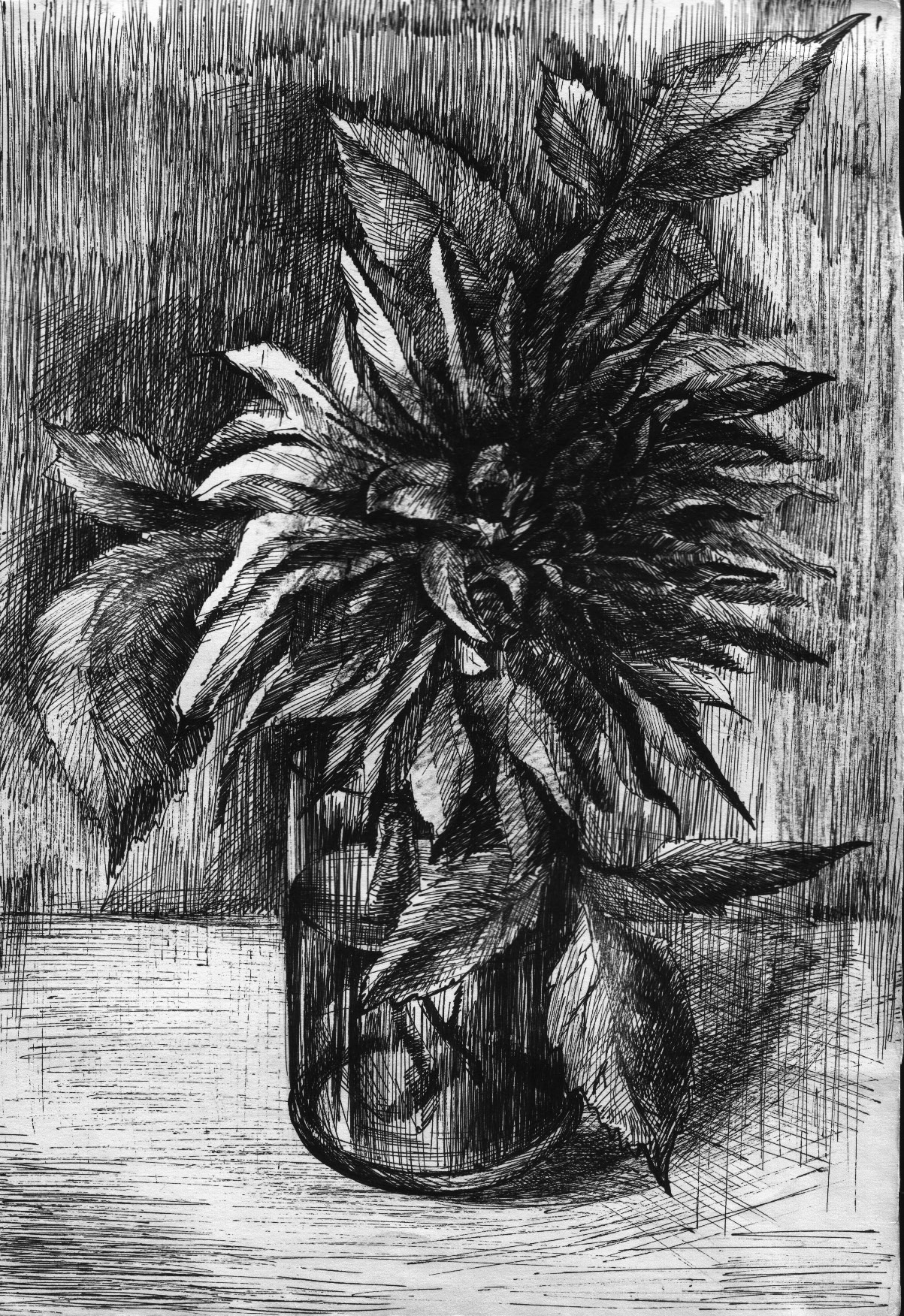 Тушь, перо
Рисунок
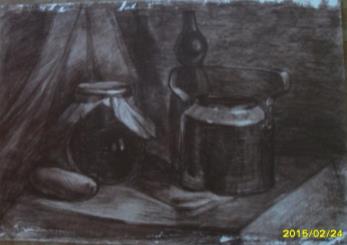 Сепия
Печатная  графика
Гравюра - изображение на твердом материале, которое покрывают красками, а потом отпечатывают на бумаге.  	Существуют разные техники гравюры: 
ксилография, линогравюра, офорт, литография. 
	С появлением гравюры связано возникновение печатной книги и развитие книжной графики.
Печатная  графика
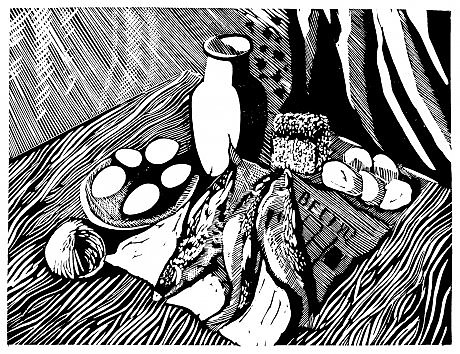 Анюхина А. «Натюрморт с рыбой», линогравюра
Печатная  графика
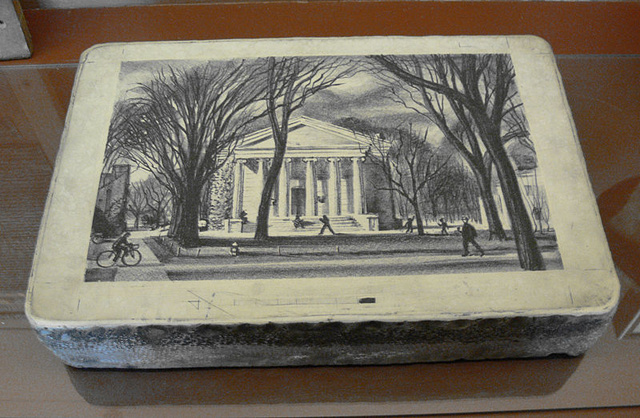 Литография
Печатная  графика
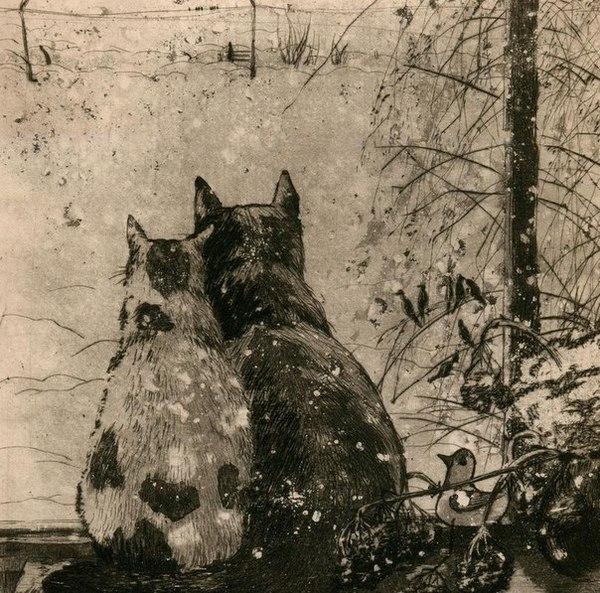 ОФОРТ
Печатная  графика
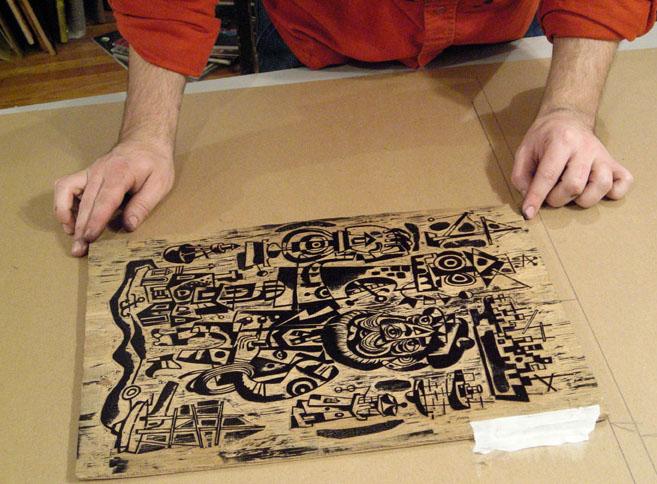 ксилография
Компьютерная графика
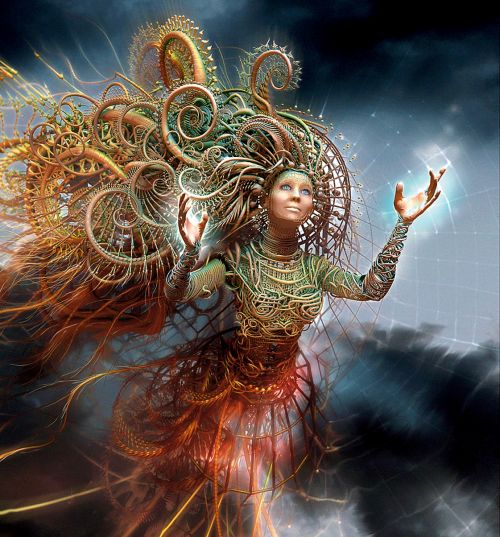 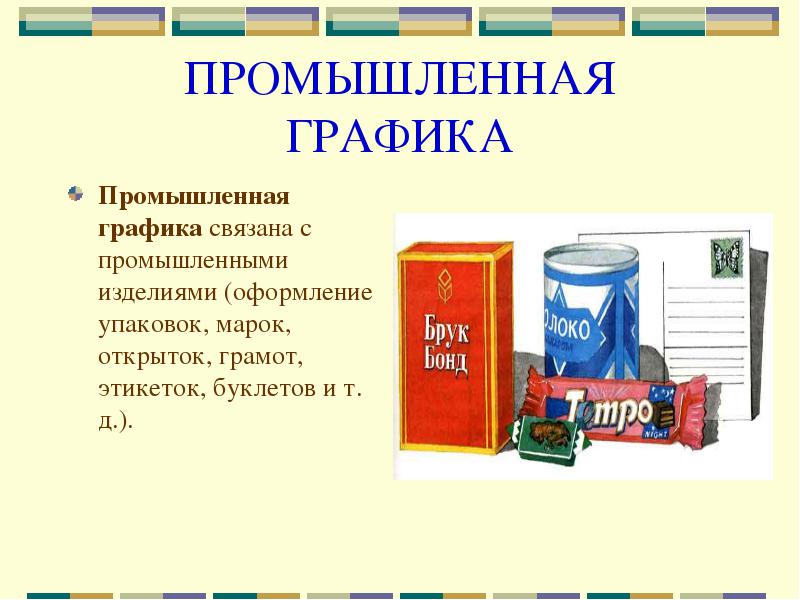 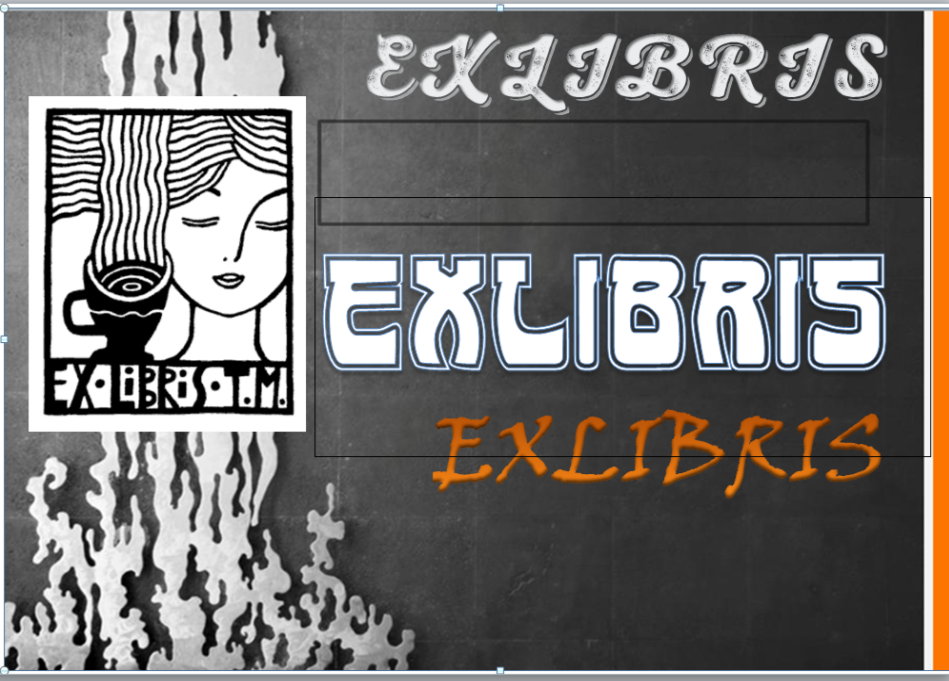 [Speaker Notes: Этот шаблон можно использовать как начальный файл для фотоальбома.]
Экслибрис (от лат. ex libris из книг) – 
книжный знак, свидетельствующий о принадлежности книги определенному владельцу.
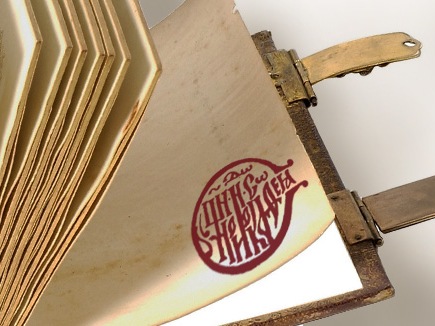 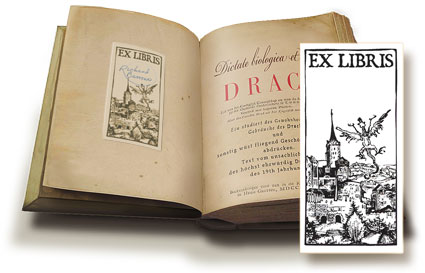 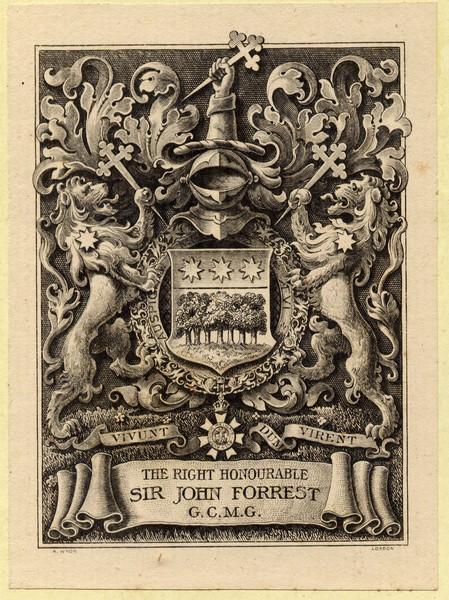 Гербовый экслибрис  Экслибрис сэра Джона Форреста (1847—1918), исследователя Австралии
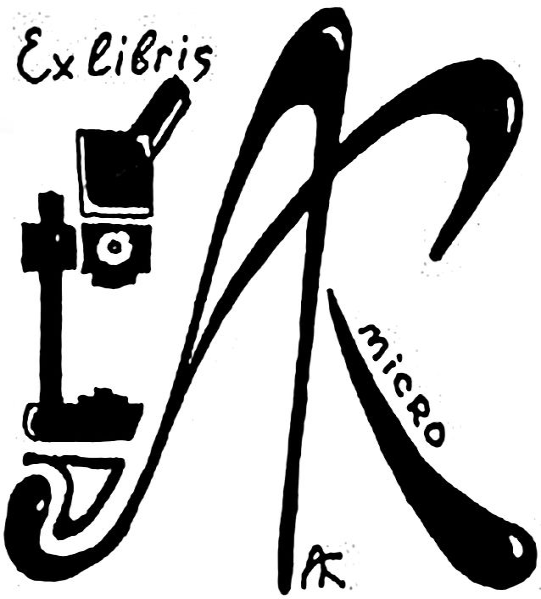 Вензелевый экслибрисА. И. Коненко (1994 год)
Современные сюжетные экслибрисы
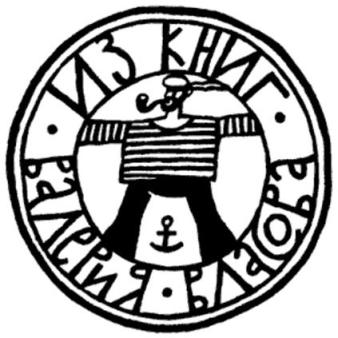 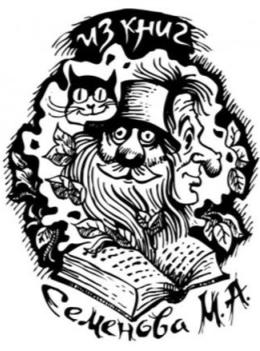 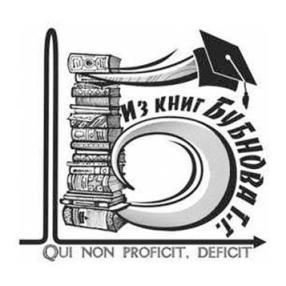 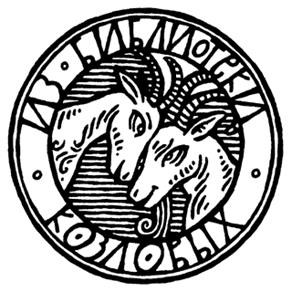 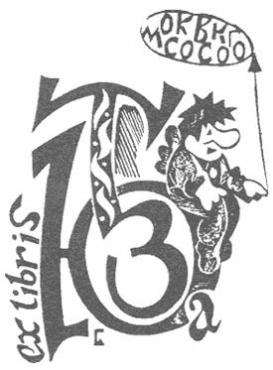 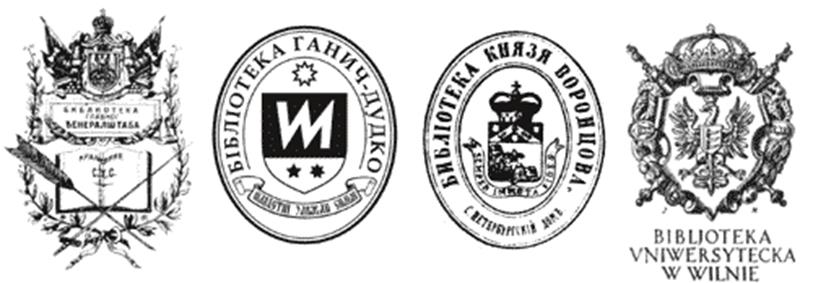 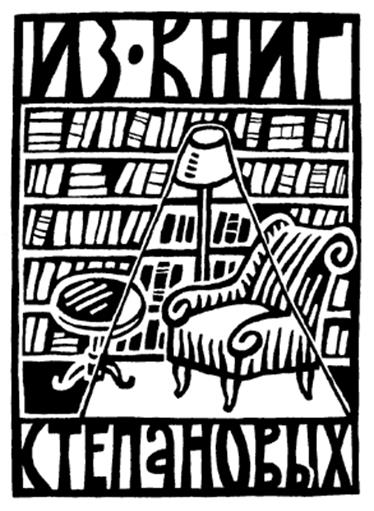 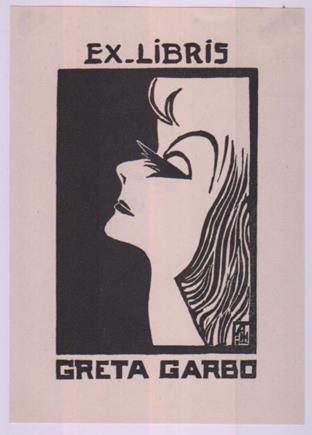 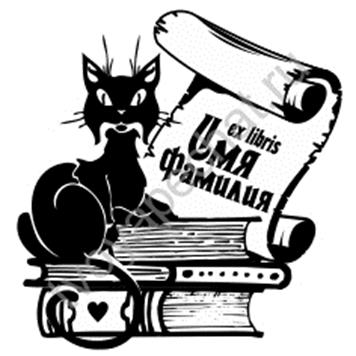 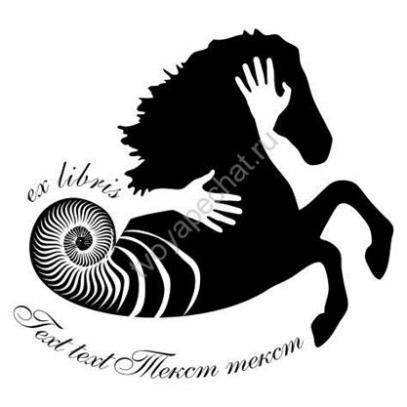 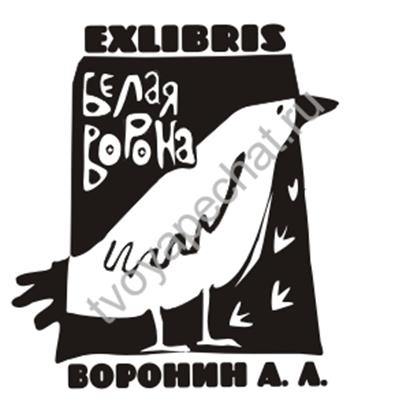 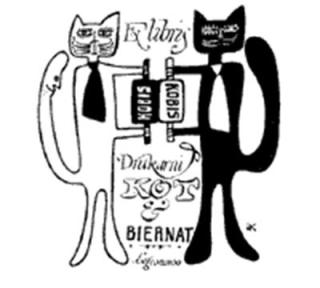 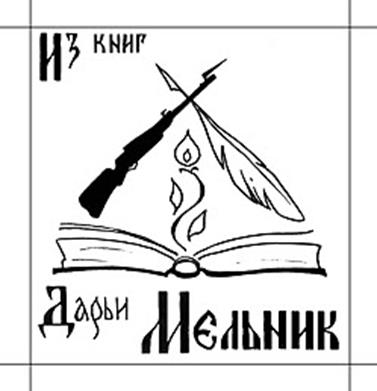 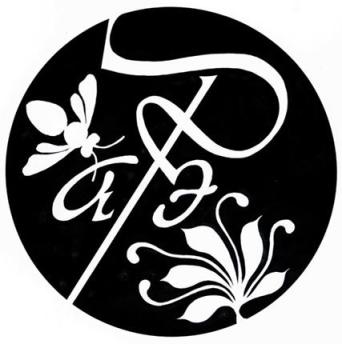 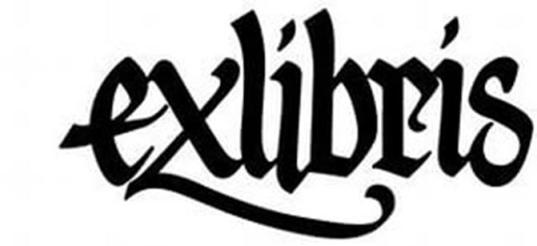 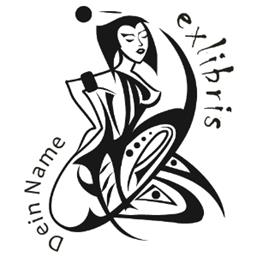 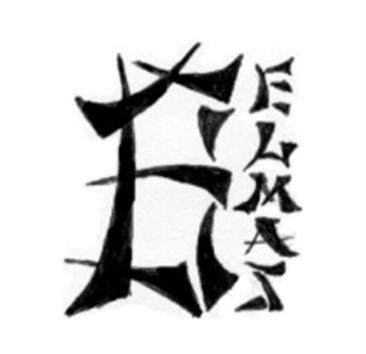 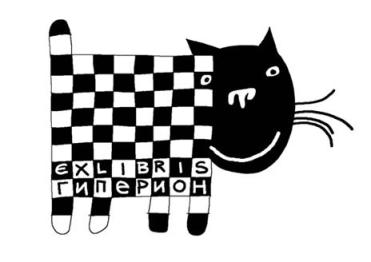 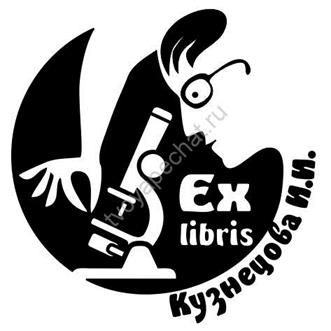 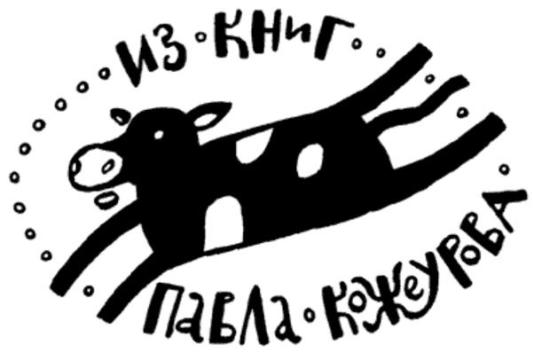 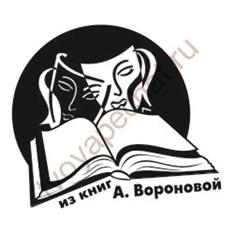 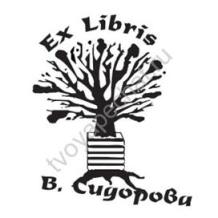 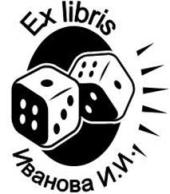 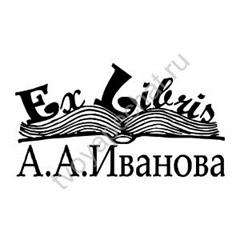 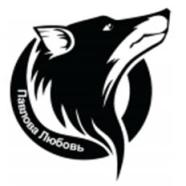 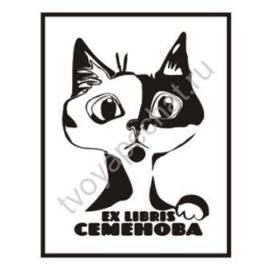 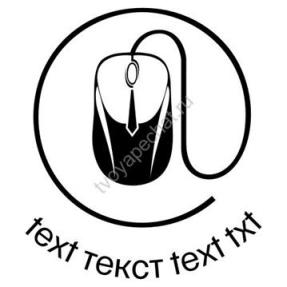 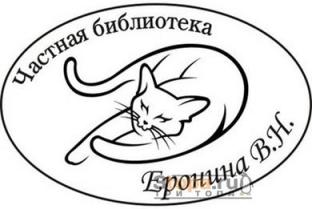 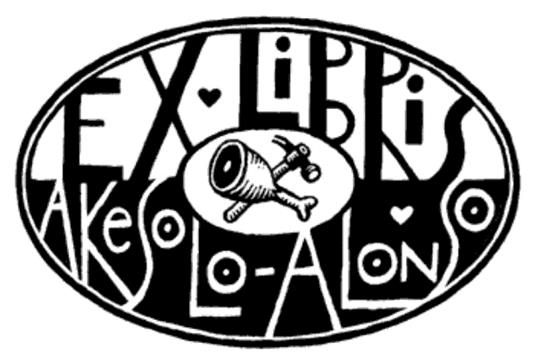 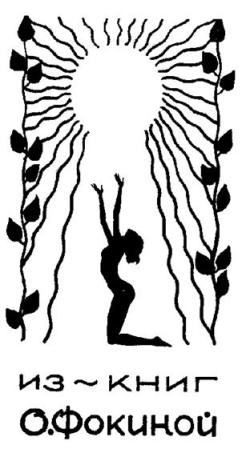 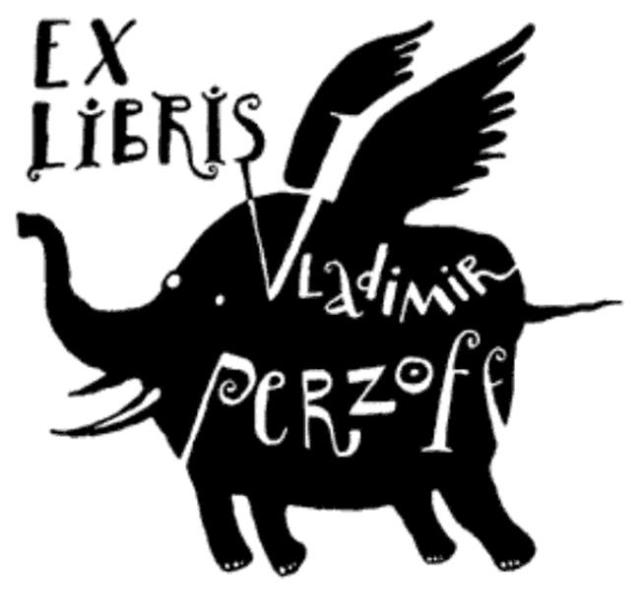 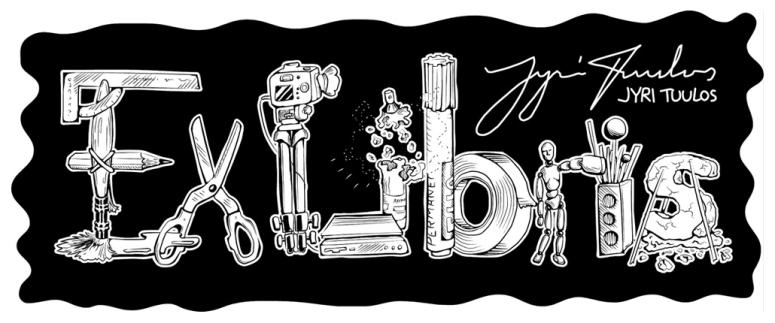 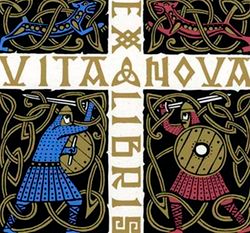 Цветной экслибрис
Линорит
«Линорит» или  «Линогравюра» - это вырезание изображения на линолеуме.
Причем углубления от резца при печати будут светлыми линиями, а остальная поверхность — темный фон. 
Отпечаток – эстамп;
Рисунок на линолеуме -  клише;
Линогравюра разделяется на цветную и черно-белую
Силуэтная  линогравюра
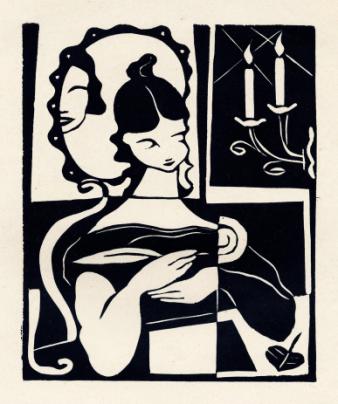 Лапин Л. П. 
«Татьяна пишет письмо Онегину»
Бумага, линогравюра. 305х222 
1933 г.
Графическое  решение
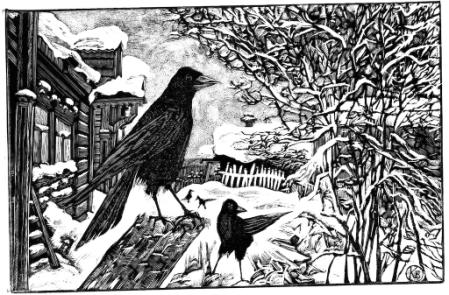 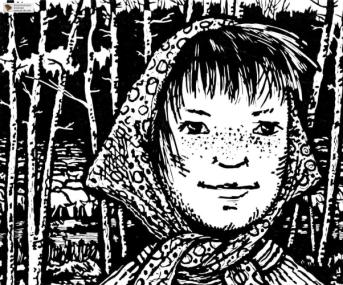 Юркунас Витаутас
"Буду дояркой". Линогравюра. 1960.
Владимир Козьмин
«Грач» линогравюра
Цветная линогравюра
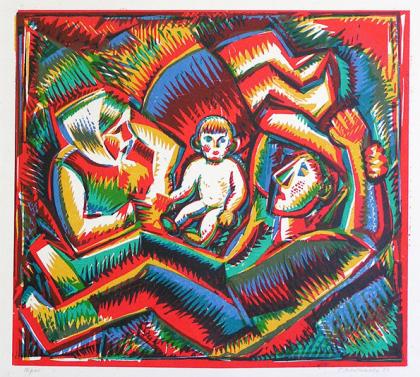 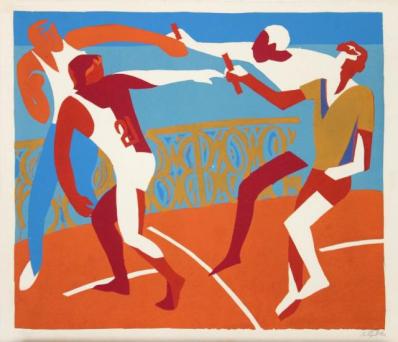 Молчанова   Г. П.
Трое. Из серии "Колхозная деревня" (1980) Бумага, цветная линогравюра, 40,3х44,2
Л.В.Передача эстафеты. Из серии «Летние спортивные игры молодежи».
Этапы выполнения линогравюры
Инструменты
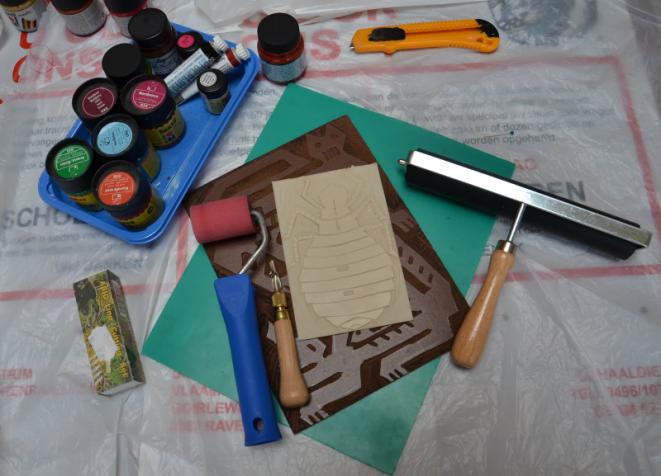 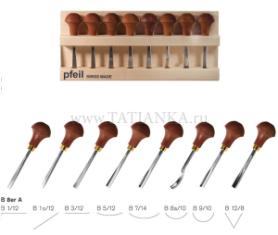 Резьба линолеума
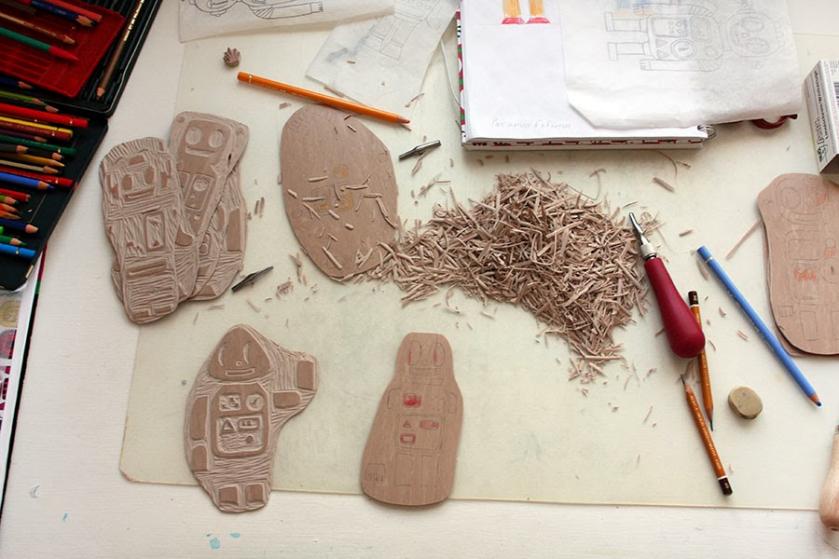 Нанесение краски
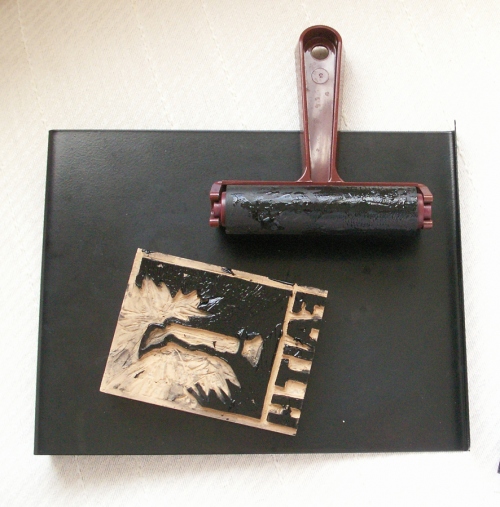 Оттиск - эстамп
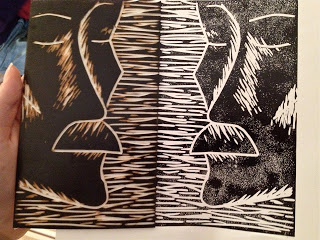 В мастерской
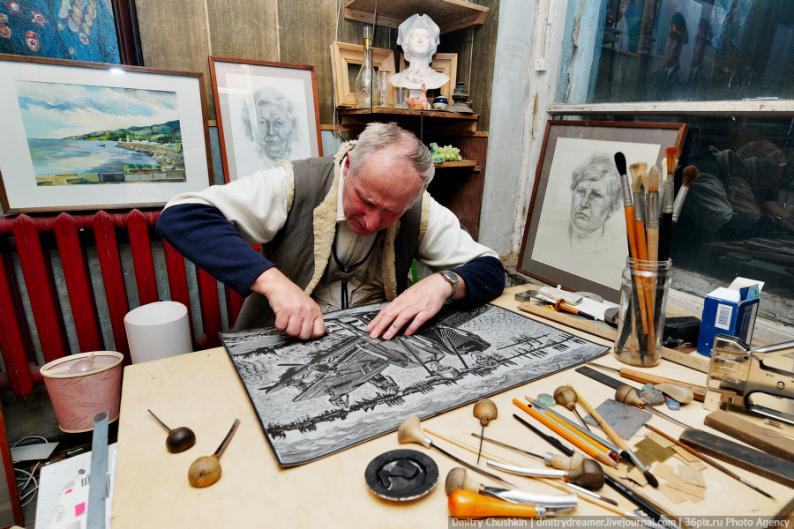 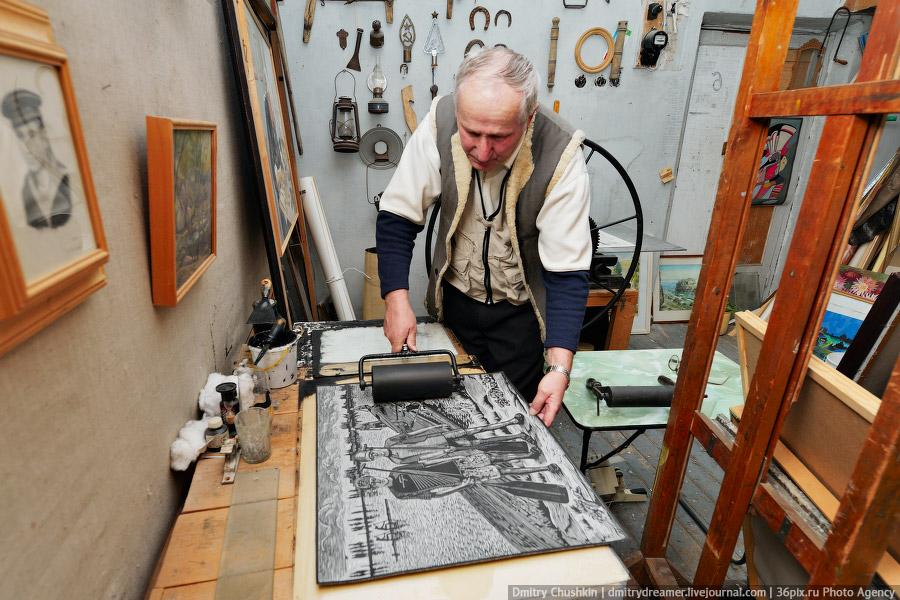 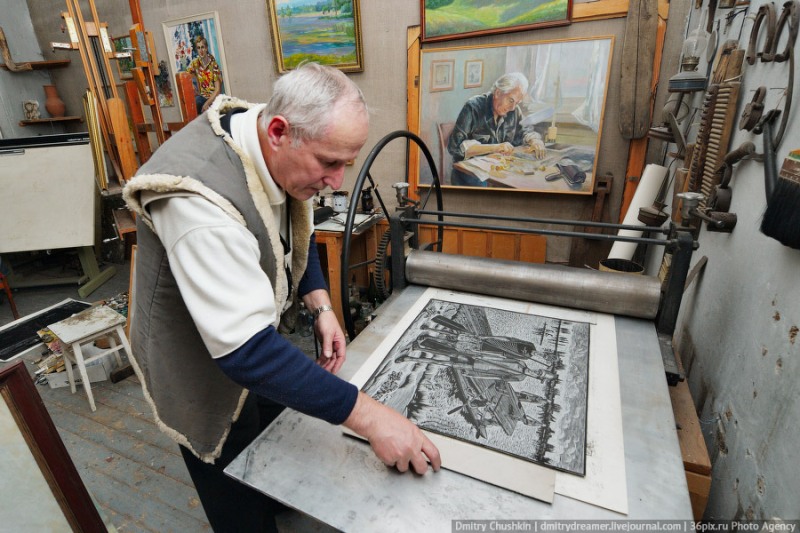 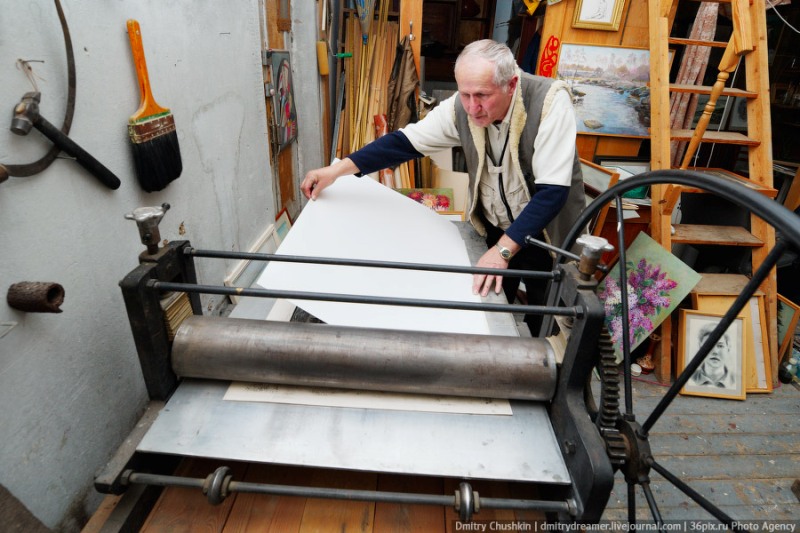 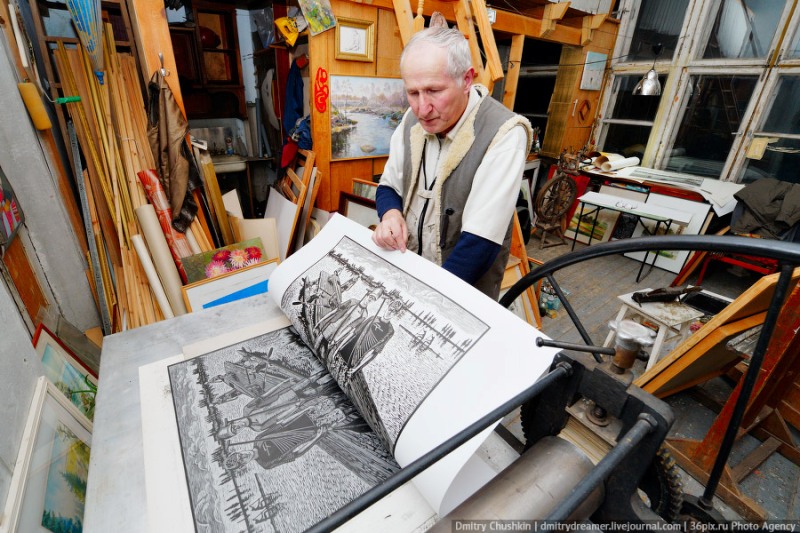